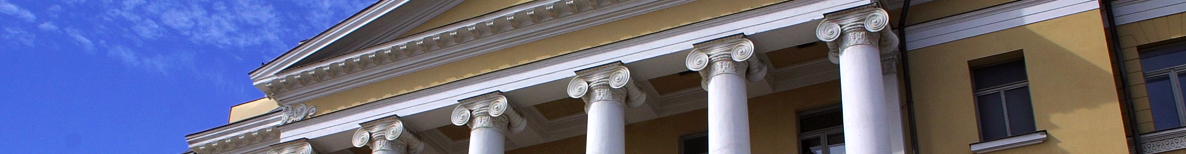 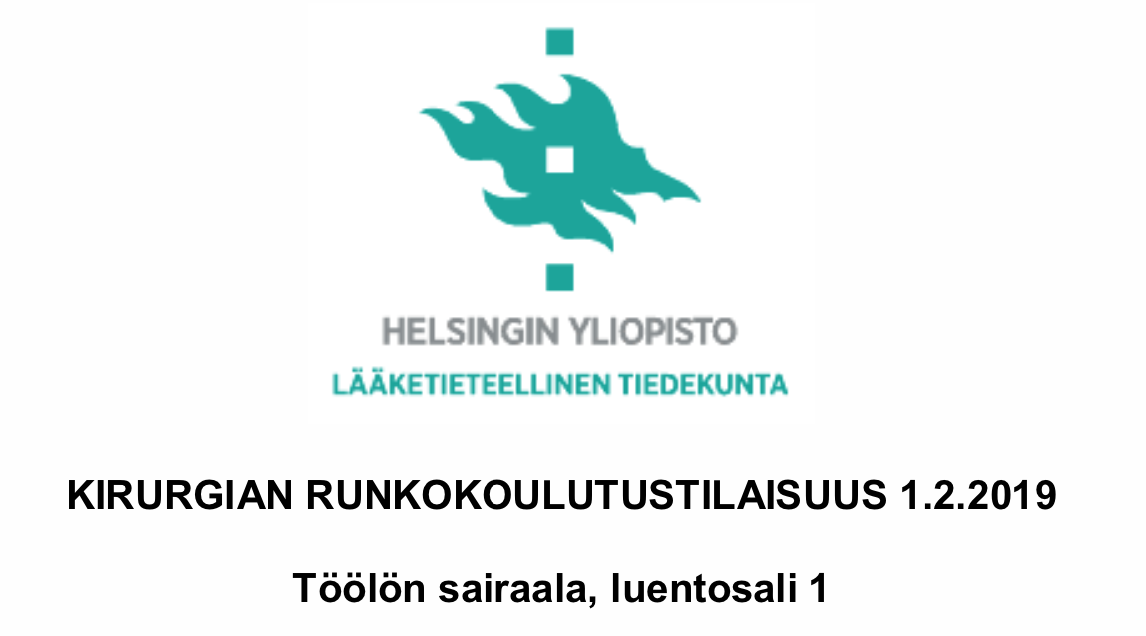 Ilkka Kiviranta
Ortopedian ja traumatologian professori
ylilääkäri
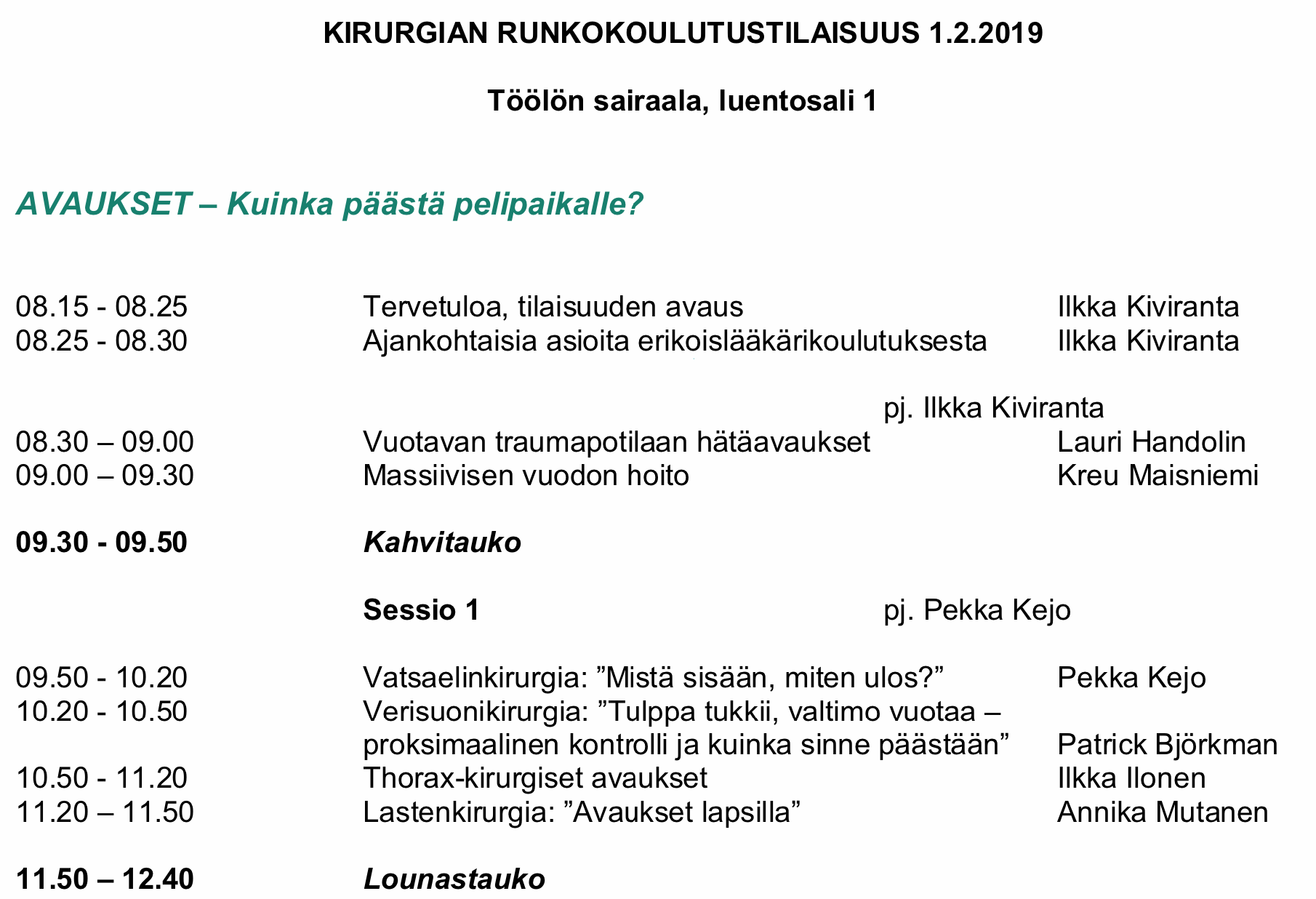 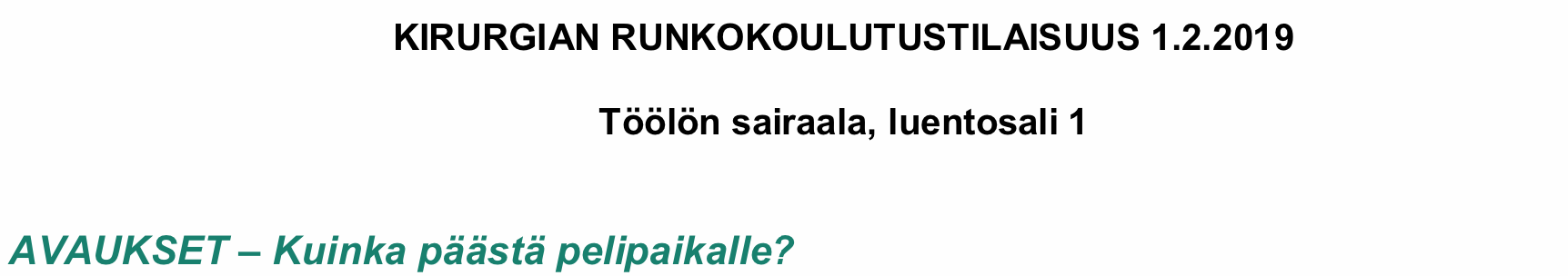 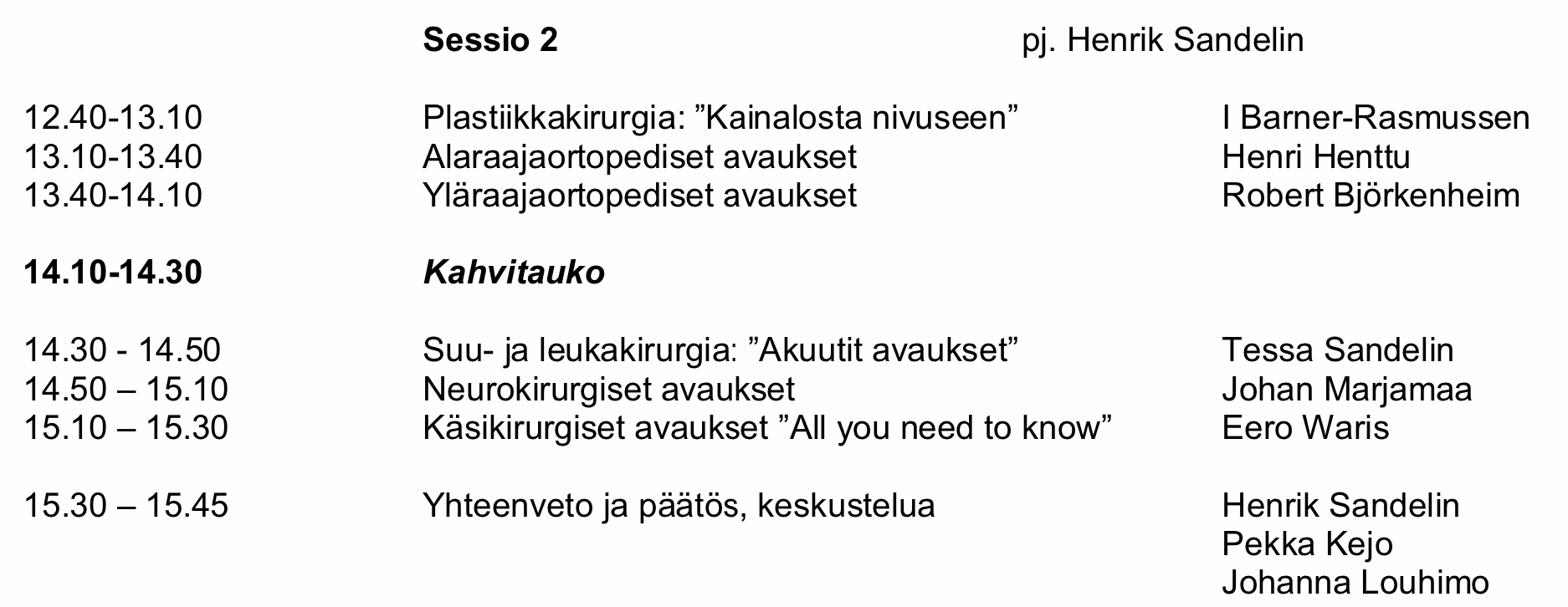 Ajankohtaisia asioita erikoislääkärikoulutuksesta
Ilmoittautukaa runkotenttiin ajoissa
Tehkää runkoselvitys välittömästi tentin hyväksymisen jälkeen
Muistakaa 10 vuoden vanhenemissääntö opintosuorituksissa
Ajankohtaisia asioita erikoislääkärikoulutuksesta
TIEDOKSI:
Runkokoulutussivuilla ilmoitetut Töölön sairaalan määräaikaiset ortopedian ja traumatologian sairaalalääkärin sijaisuudet ovat käytettävissä kaikkien erikoisalojen koulutettaville
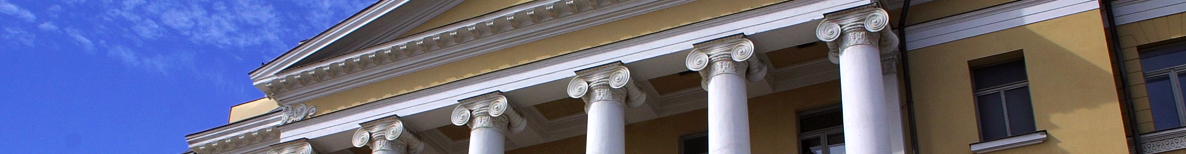 Erikoislääkärikoulutus uudistuu
Suunnitelmat kirurgikoulutukseen
Ilkka Kiviranta
Ortopedian ja traumatologian professori
ylilääkäri
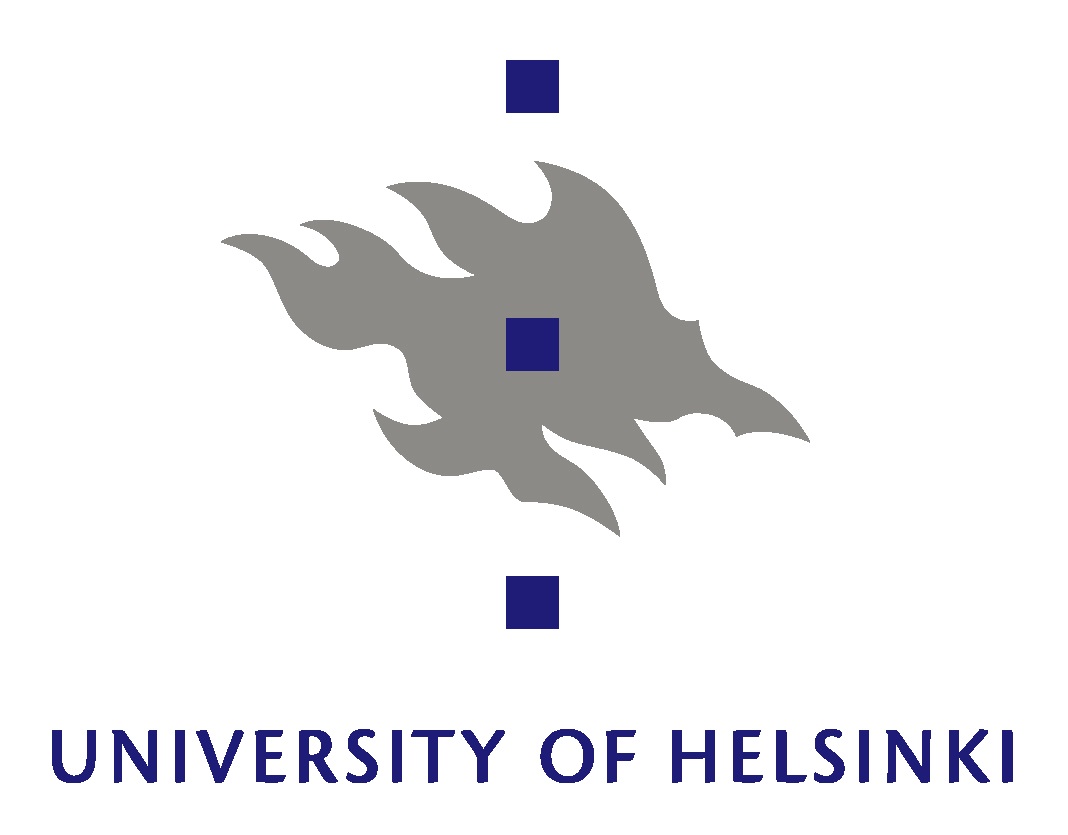 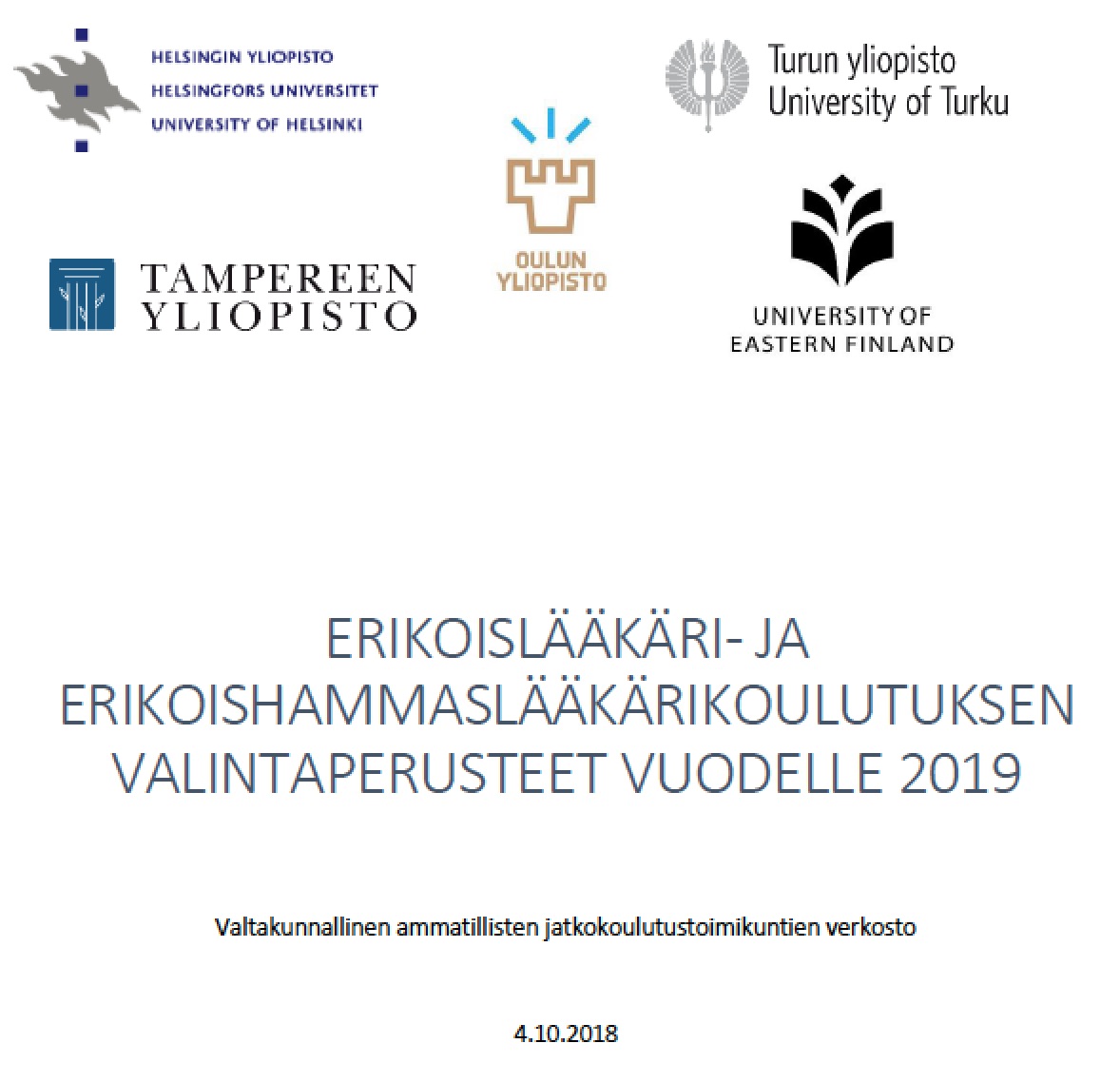 Haku erikoislääkärikoulutukseen
Haku sähköisen järjestelmän, Opintopolun kautta
Haku enintään 2 krt/vuosi, pienillä aloilla 1 krt/v
Haku helmi- ja syyskuussa, ei jatkuvaa hakua
Haastatteluun pääsevät valitaan pisteytysmenetelmällä
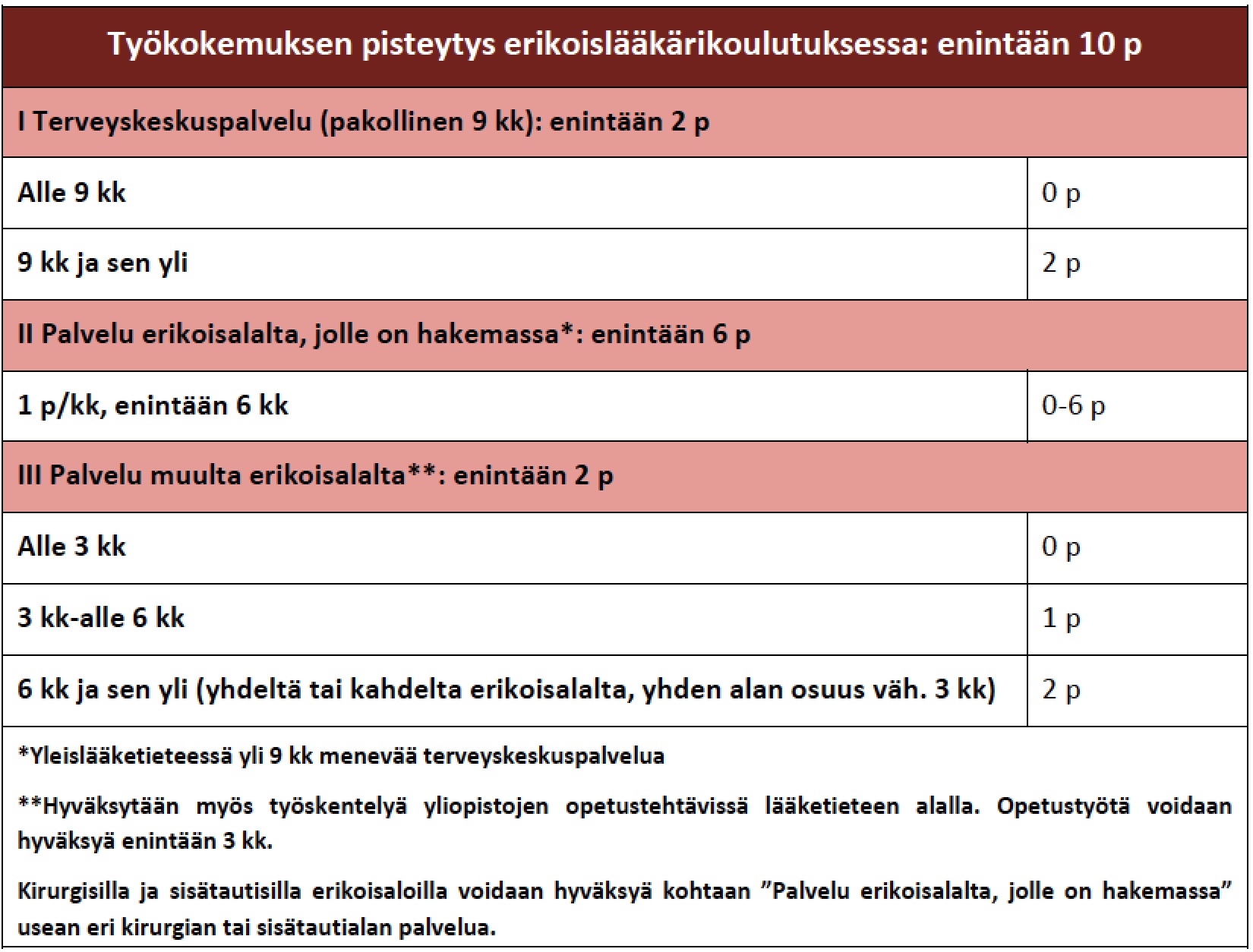 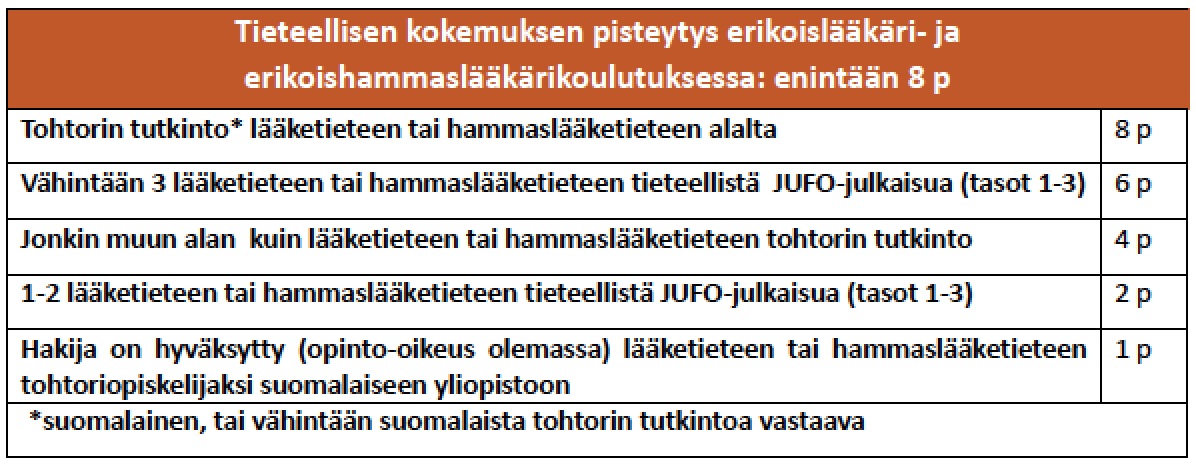 Alkupisteytys ennen haastattelua
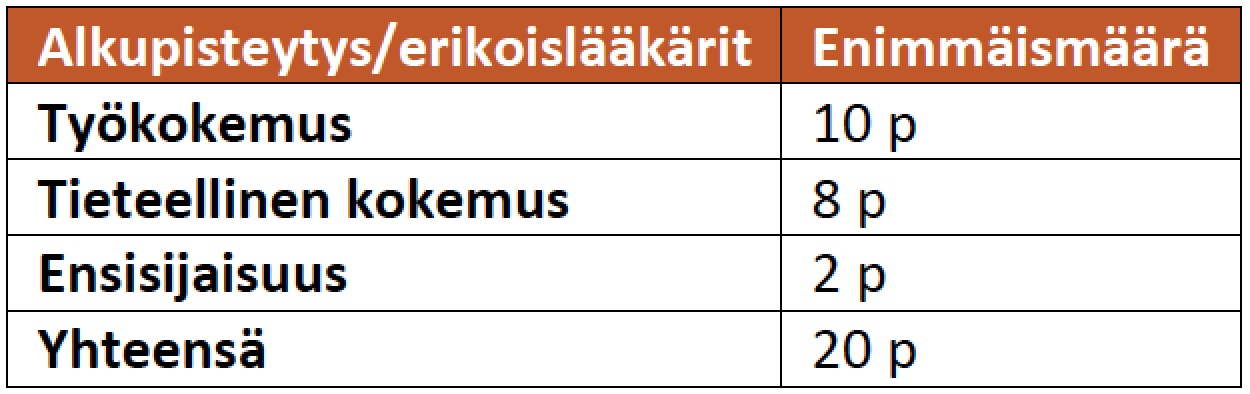 Valintamenettely
MOTIVAATIOKIRJE
Hakijat kirjoittavat motivaatiokirjeen taustatiedoksi haastattelulle
HAASTATTELU
Strukturoitu yksilöhaastattelu, kesto noin 30 min
Haastattelusta enintään 10 pistettä
HAKU
Sairaala-
palvelu
6kk + 6 kk
Terveys-
keskus
 9 kk
Erikoisalan koulutus 4 v 3 kk
Haastattelu
Jokaisesta teemaosioista on saava pisteitä, jotta hakija voidaan ottaa opiskelijaksi
Haastattelun jälkeen alku- ja haastattelupisteet lasketaan yhteen ja tehdään valinta koejaksolle, jonka hyväksytty suorittaminen on edellytys opinto-oikeuden myöntämiselle
HAKU
KOEJAKSO 6 kk
Sairaala-
palvelu
6kk + 6 kk
Terveys-
keskus
 9 kk
Erikoisalan koulutus 4 v 3 kk
Kirurginen peruskoulutusjakso
Kirurgian professorit esittävät, että erikoistumiseen vaadittava 12 kuukauden koulutus suunnitellaan huolella ja siitä muodostetaan
   Kirurginen peruskoulutusjakso
Kirurginen
peruskoulutus
12 kk
Terveys-
keskus
 9 kk
Erikoisala, keskus-
sairaala 1 v 3 kk
Erikoisala, yliopistosairaala 3 v
Kirurginen peruskoulutusjakso
Yhteensä korkeintaan		  12 kk
Kirurginen
peruskoulutus
12 kk
Terveys-
keskus
 9 kk
Erikoisala, keskus-
sairaala 1 v 3 kk
Erikoisala, yliopistosairaala 3 v
Kirurginen peruskoulutusjakso
valmentaa koulutettavaa toimimaan sairaalassa työyhteisön jäsenenä
opettaa kirurgisten potilaiden asianmukaista tutkimista ja hoidon aloitusta (painotus päivystyksessä ja kirurgisissa hätätilanteissa)
opettaa leikkauspotilaiden perioperatiivista hoitoa
opettaa peruskirurgisia tekniikoita ja toimenpiteitä
Kirurginen
peruskoulutus
12 kk
Terveys-
keskus
 9 kk
Erikoisala, keskus-
sairaala 1 v 3 kk
Erikoisala, yliopistosairaala 3 v
Asetusuudistus
50/50-sääntöä ei ole uudessa asetustekstissä
Koulutuksesta tulee olla vähintään 1 vuosi keskussairaalassa ja 1 vuosi yliopistosairaalassa
Koulutuksen pituus vähintään 5 vuotta
Kirurginen
peruskoulutus
12 kk
Terveys-
keskus
 9 kk
Erikoisala, keskus-
sairaala 1 v 3 kk
Erikoisala, yliopistosairaala 3 v